Section 2: Word meaning or lexical meaningPart 2 (Cont.)
Sense relations/Semantics relationships
Hyponymy 
Synonymy 
Antonymy 
4. Homonymy 
5. Polysemy 
6. Lexical ambiguity
Hyponymy
Definition: Hyponymy is a relation in which the referent of a word is totally included in the referent of another word. 
In other words, hyponymy is the relationship between each of the hyponyms (the “lower” word) and its superordinate (the “higher” word):
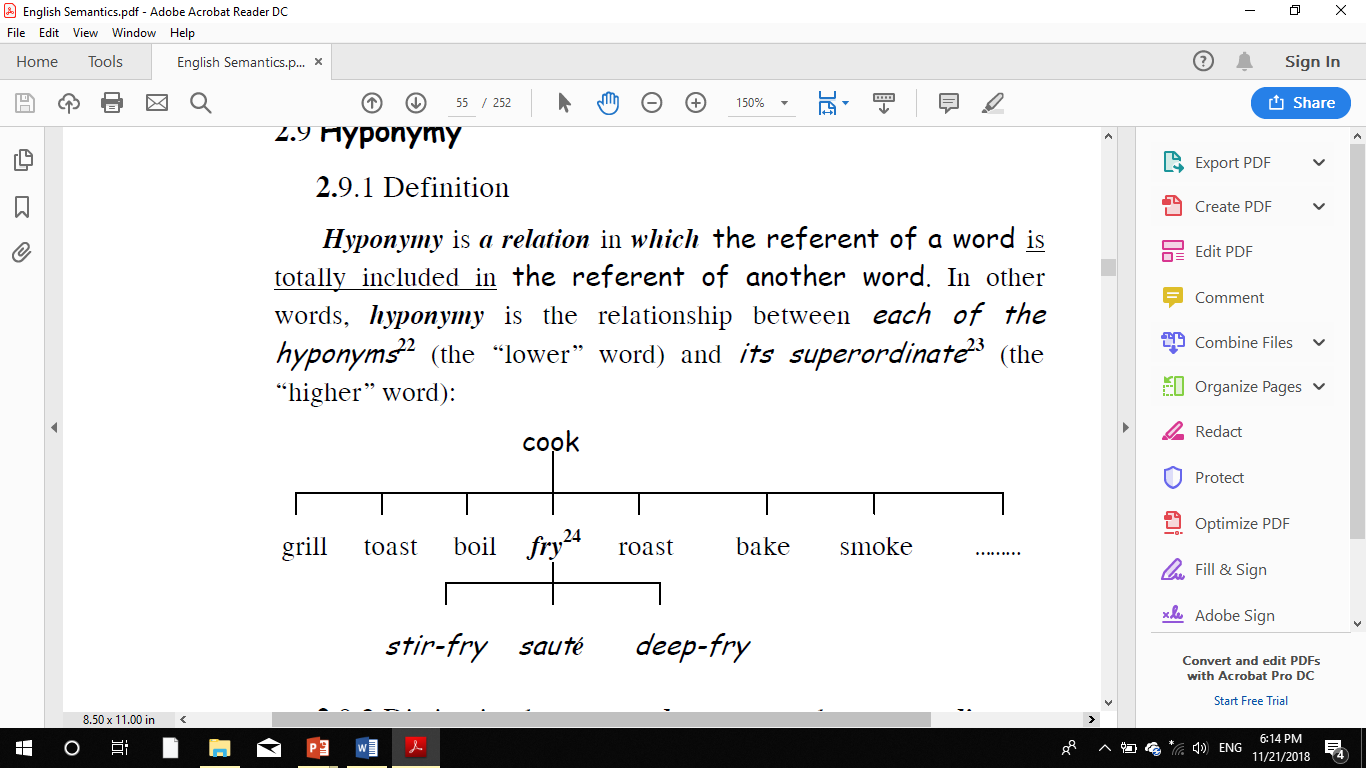 Synonymy
Synonymy is a relation in which various words have different (written and sound) forms but have the same or nearly the same meaning. 
Ex1: The two English verbs hide and conceal are synonyms; they both mean keep somebody/something from being seen or known about. 
Ex2: The four English nouns kind, type, sort and variety are synonyms; they all refer to a group having similar characteristics.
True synonymy
There are few true synonyms in the lexicon of a language.  
Example 1: movie, film, flick and motion picture may be considered as synonyms because they have the same denotative meaning. 
However, these lexical items differ in their connotative meanings: 
- movie may strike you as American 
- film may strike you as British or as appropriate for movie classics or art movies; 
flick is used chiefly in very informal contexts 
motion picture is quaintly outdated flick n [C] (dated, informal) cinema film and has connotations as a term from the thirties or forties of the 20th century.  
 In brief, movie, film, flick and motion picture are not true synonyms.
True synonymy
Example 2: fast, quick and rapid may be considered as synonyms because they may be used interchangeably in: He’s a fast/quick/rapid runner. 
However; 
- a fast talker: one who is able to get out of trouble by talking cleverly, 
- a quick talker: one who usually talks in a rapid manner; 
- OR He has a quick mind, not a rapid mind or a fast mind; 
- OR He gave her a quick glance, not a rapid glance or a fast glance.
In brief, fast, quick and rapid are not true synonyms. 
Although true synonymy is rare, the notion is useful because it helps describe similarities between the meanings of different terms in the lexicon.
Partial synonymy
Partial synonymy is a relation in which a polysemous word shares one of its meanings with another word.  
Example: 
(1a). You have my deep sympathy.  
(1b). You have my profound sympathy.  
(2a). The river is very deep at this point. 
(2)b. *The river is very profound at this point. 
Partial synonymy leads to collocations: a bunch of keys, a herd of sheep, a school of ants, a flock of birds, a group of teachers, a gang of thieves, etc.
Antonymy
Definition: Antonymy is a relation in which two words have different (written and sound) forms and are opposite in meaning. 
 Example: 
- pass--fail, hot--cold and thinner--fatter are three pairs of antonyms.  
true--false, big--small and buy--sell are three pairs of antonyms.  
Classification 
Binary antonymy
Gradable antonymy 
Relational antonymy
Classification of Antonymy
Binary antonymy is a relation in which two members of a pair of antonyms: 
are mutually exclusive: not A is B: not alive is dead and not dead is alive. 
cannot be used in a comparative or superlative sense:  
*He is more single/more married than his brother. 
- cannot be used in questions with how to ask about degrees:  
*How single/How married is he? 
→ alive--dead and married--single are two pairs of binary antonyms.
The meaning of the word is absolute, not relative, there is no intermediate ground between two of them.
Classification of Antonymy
Gradable antonymy is a relation in which two members of a pair of antonyms: 
- are gradable: between hot and cold are three “intermediate terms” warm, tepid (or lukewarm) and cool.  
can be used in a comparative or superlative sense: wider is less narrow, more difficult is less easy, etc.  
can be used in questions with how to ask about degrees: How difficult is the test? 
→ hot--cold and difficult--easy are two pairs of gradable antonyms.
This type describes something which can be measured and compared with something else.
Gradable antonymy and (un)markedness
Words that are in an antonymous relationship often do not have equal status with respect to markedness.
In a pair of antonyms, one member is more unmarked and the other is more marked or one member is marked and the other is unmarked. 
The unmarked member is the one used in questions of degree.
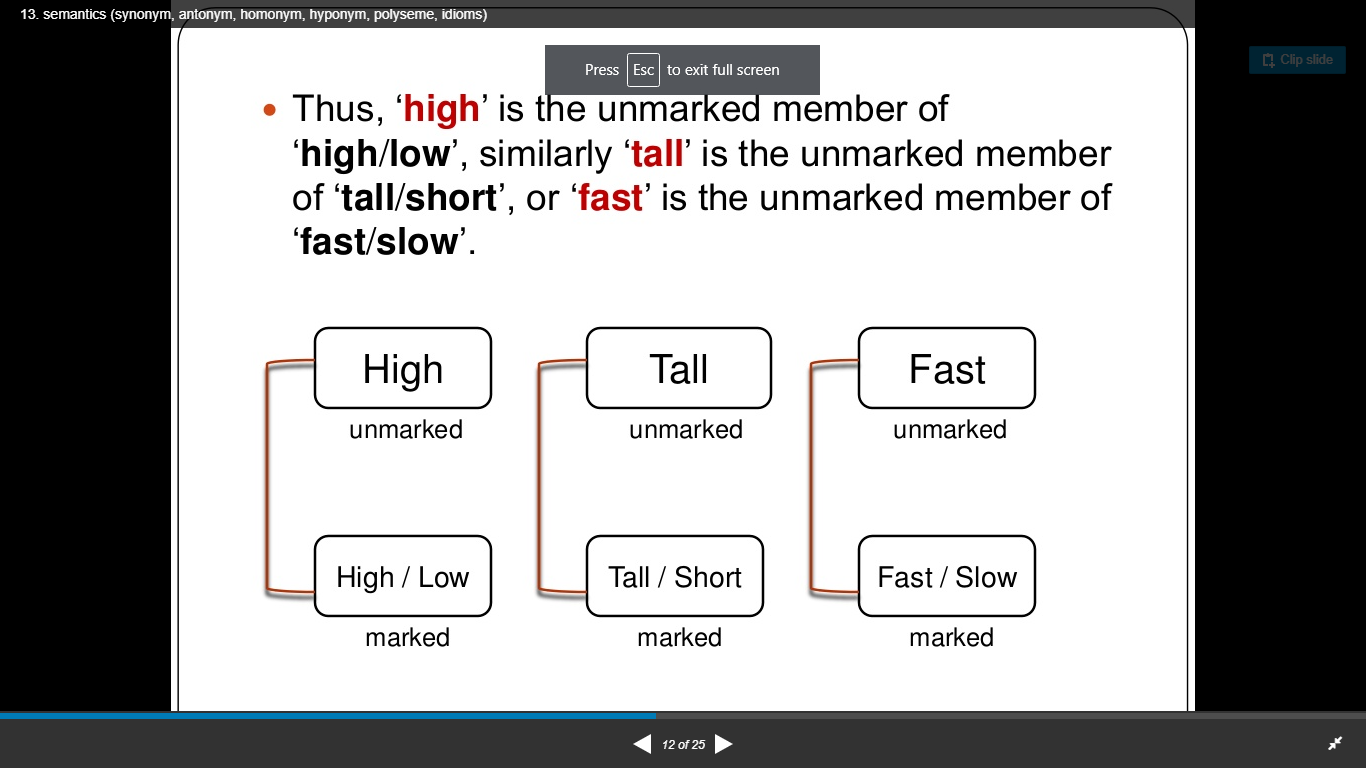 Classification of Antonymy
Relational antonymy: two members of a pair of relational antonyms display symmetry in their meaning.
The “if…, then …” formula can be used to test and identify relational antonyms: 
if Mr. Brown is Jack’s employer, then Jack is Mr. Brown’s employee; 
if Jenny is thinner than Mary, then Mary is fatter than Jenny; 
if John bought a car from Fred, then Fred sold a car to John; etc.  
Relational antonyms are also called converses: the pairs of words are the reversal of a relationship of words.
Example: give – receive , husband – wife, above – below…
Homonymy
Definition:  Homonymy is a relation in which various words have the same (sound and written) form but have different meanings.  
Classified as three homonyms are :
- the noun bear, which refers to a large heavy animal with thick fur, 
the verb bear1, which means give birth to, 
 the verb bear2, which means tolerate; 
all being pronounced /beə(r)/ in RP.
Homophony
Homophony is a relation in which various words have the same sound form (also referred to as pronunciation) but have different meanings and written forms. 
Classified as two homophones are:
the noun hour, which means a twenty-fourth part of a day and night, 
the possessive adjective our, which means belonging to us; 
both being pronounced /ɑʊə(r)/ in RP
Homography
Homography is a relation in which various words have the same written form (also referred to as spelling) but have different meanings and sound forms.  
Classified as two homographs are: 
the bare infinitive form read /ri:d/ 
the past tense form read /red/.
Polysemy
Definition: Polysemy is a relation in which a single word has two or more slightly different but closely related meanings.   
Example: The noun chip has the three following meanings: 
a small piece of some hard substance which has been broken off from something larger: a chip of wood/glass.  
a small cut piece of potato which is fried for eating: Can I try one of your chips? 
a small but vital piece of a computer: This computer has got a faster chip than the old one.
Ambiguity – Lexical ambiguity
Any ambiguity resulting from the ambiguity of a word is lexical ambiguity. 
Example 1: They were waiting at the bank in two different ways: 
They were waiting at the financial institution.
They were waiting at the shore of the river.
Example 2: That robot is bright in two different ways:
That robot is shining.
That robot is intelligent.
Thus, both polysemy and homonymy contribute to lexical ambiguity.
Sense relations/Semantics relationships
Hyponymy 
Synonymy 
Antonymy 
Binary antonymy 
Gradable antonymy
Relatonal antonymy
4. Homonymy 
Homophony (phone/phoneme)
Homography (graph)
5. Polysemy 
6. Lexical ambiguity
What is the relationship between the words in the following pairs?
permit – allow
lead (v) – lead (n)
sheep – ram 
teach – learn 
strong – weak
feat – feet 
accept – refuse 
cup (drinking vessel) – cup (an ornamental trophy)
kids - children
bark (of a dog) – bark (of a tree)

host – guest
row (a quarrel) – row (a line)
postpone – delay 
flour – flower 
clever – stupid 
walk - tiptoe 
pass – fail 
happy – pleased 
well (adv) – well (n)
fork (in a road) – fork (instrument for eating)
Mini test
What is the relationship between the words in the following pairs?
permit – allow
lead (v) – lead (n)
sheep – ram 
teach – learn 
big – small
feat – feet 
accept – refuse 
fair (n) – fair (a)
kids - children
bark (of a dog) – bark (of a tree)
Mini test
What is the relationship between the words in the following pairs?
permit – allow
lead (v) – lead (n)
sheep – ram 
teach – learn 
strong – weak 
feat – feet 
accept – refuse 
cup (drinking vessel) – cup (an ornamental trophy)
kids - children
bark (of a dog) – bark (of a tree)
Mini test
What is the relationship between the words in the following pairs?
host – guest
row (a quarrel) – row (a line)
postpone – delay 
flour – flower 
clever – stupid 
walk - tiptoe 
pass – fail 
happy – pleased 
well (adv) – well (n)
fork (in a road) – fork (instrument for eating)